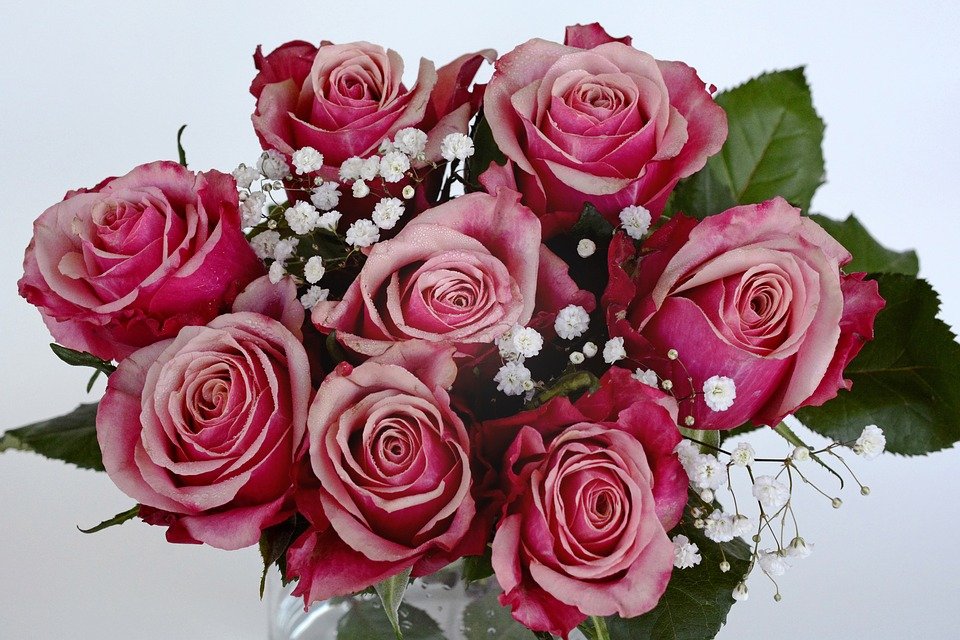 পরিচিতি
মামুন হোসেন 
সহকারী শিক্ষক 
চাটখিল কামিল মাদ্রাসা
চাটখিল নোয়াখালী
মোবাইলঃ০১৭১২১৩৭১৩৫
শ্রেণি	:   ষষ্ঠ 
  বিষয়	:  তথ্য ও যোগাযোগ প্রযুক্তি 
  অধ্যায়	:  পঞ্চম
চিত্র দেখি এবং বলি
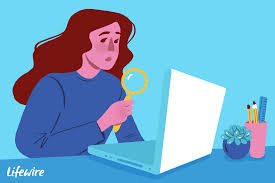 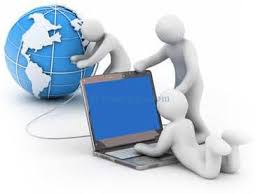 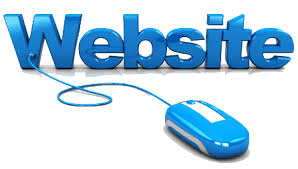 শিখন ফল
এ পাঠ শেষে শিক্ষার্থীরা  -------------
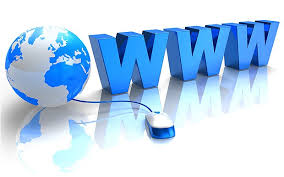 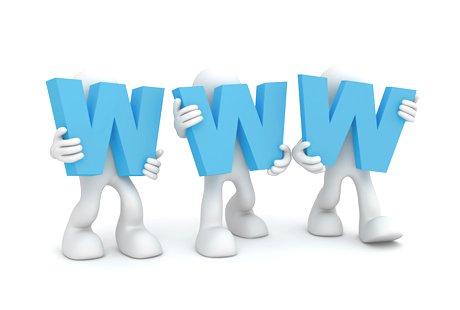 Wide
Web
World
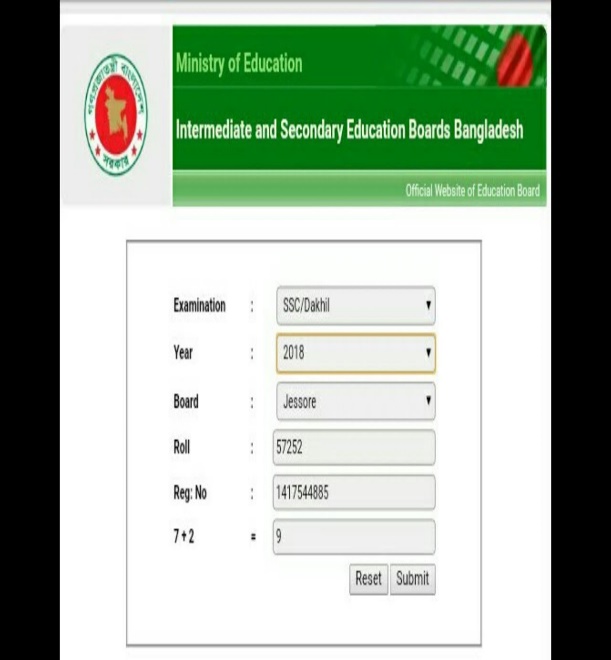 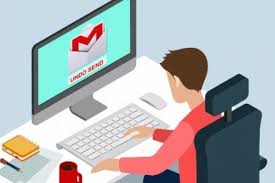 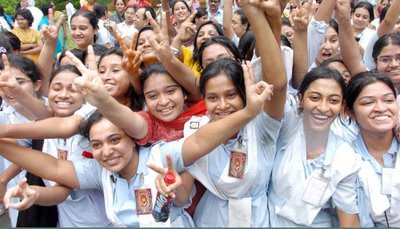 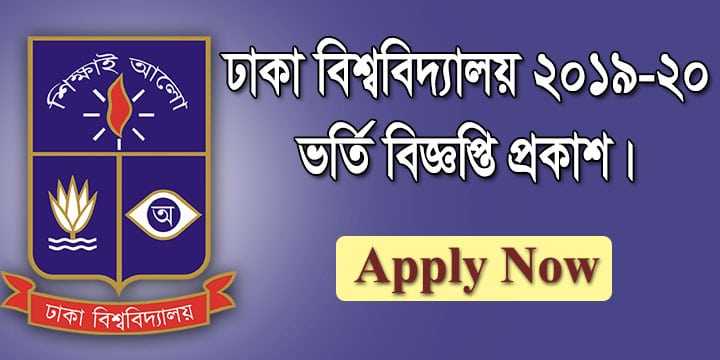 পাবলিক পরীক্ষার ফলাফল পাওয়া যায়
মূল্যায়ন
www এর পুর্নরুপ কী ?
 কিসের মাধ্যমে সহজে তথ্য পাওয়া যায় ? 
 ইন্টারনেট কী ?
ওয়েবসাইট তথ‌্যের ভান্ডার এর স্ব-পক্ষে তোমার মতামত লিখ।